CHƯƠNG 5
BÀI 7
HỖN SỐ
KHỞI ĐỘNG:
Mỗi chiếc bánh pizza được chia làm 4 phần. 
Hỏi chị An mua 5 phần bánh, được người bán lấy cho 1 đĩa và 1 phần có đúng không? 
Bà Bé mua 11 phần bánh, được người bán lấy cho hai đĩa và 3 phần, có đúng không?
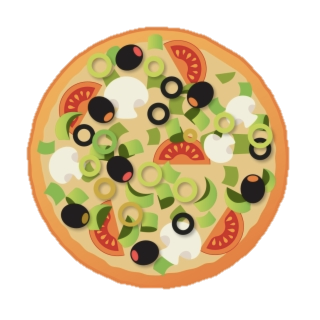 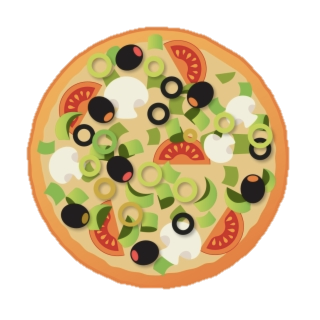 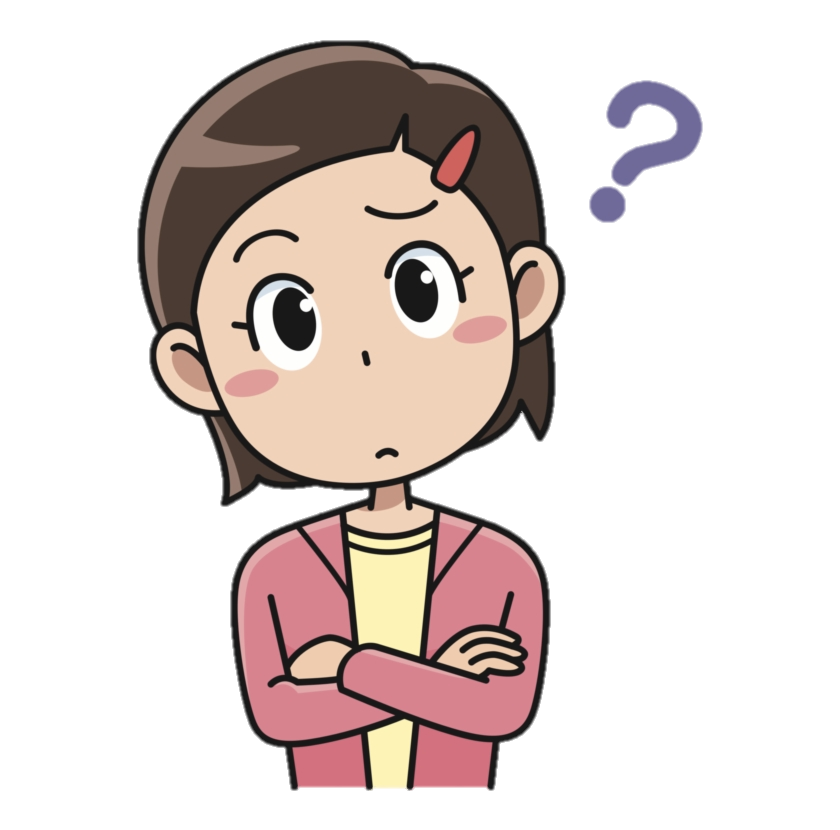 2
KHỞI ĐỘNG:
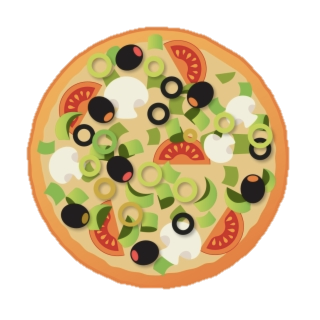 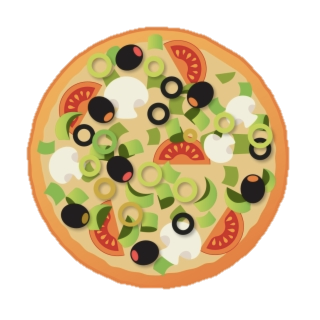 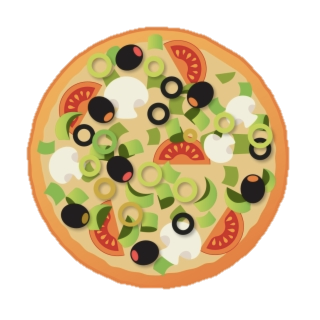 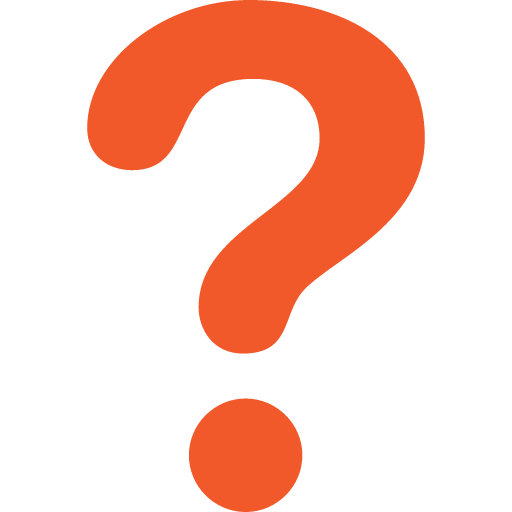 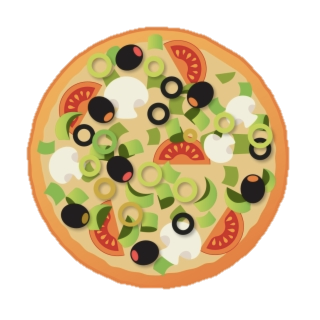 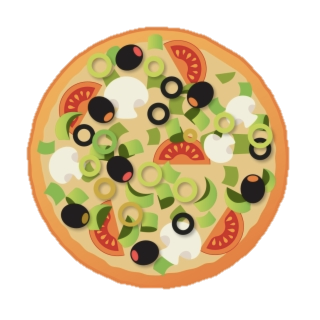 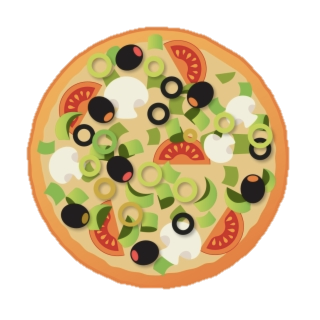 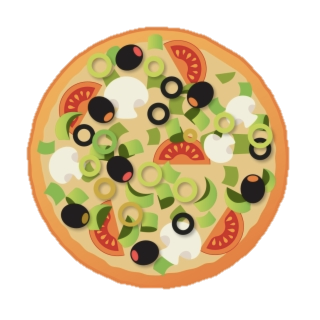 3
KHỞI ĐỘNG:
b) Bà Bé mua 11 phần bánh, được người bán lấy cho hai đĩa và 3 phần, có đúng không?
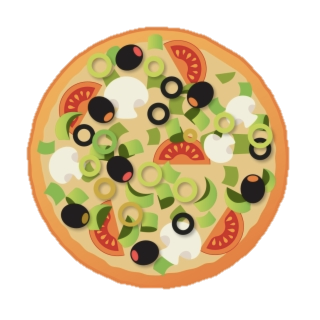 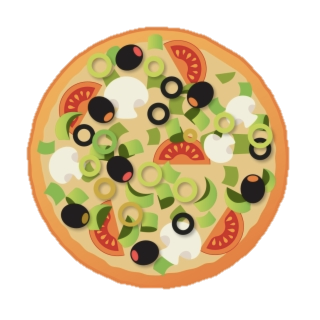 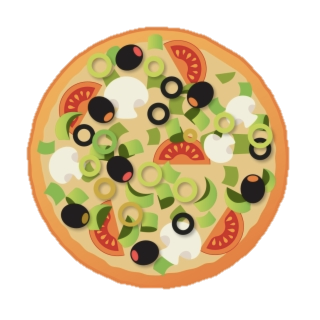 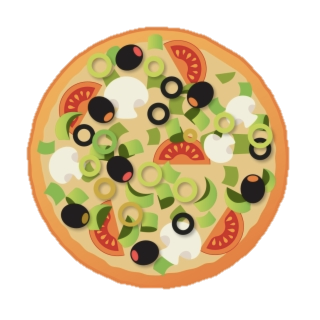 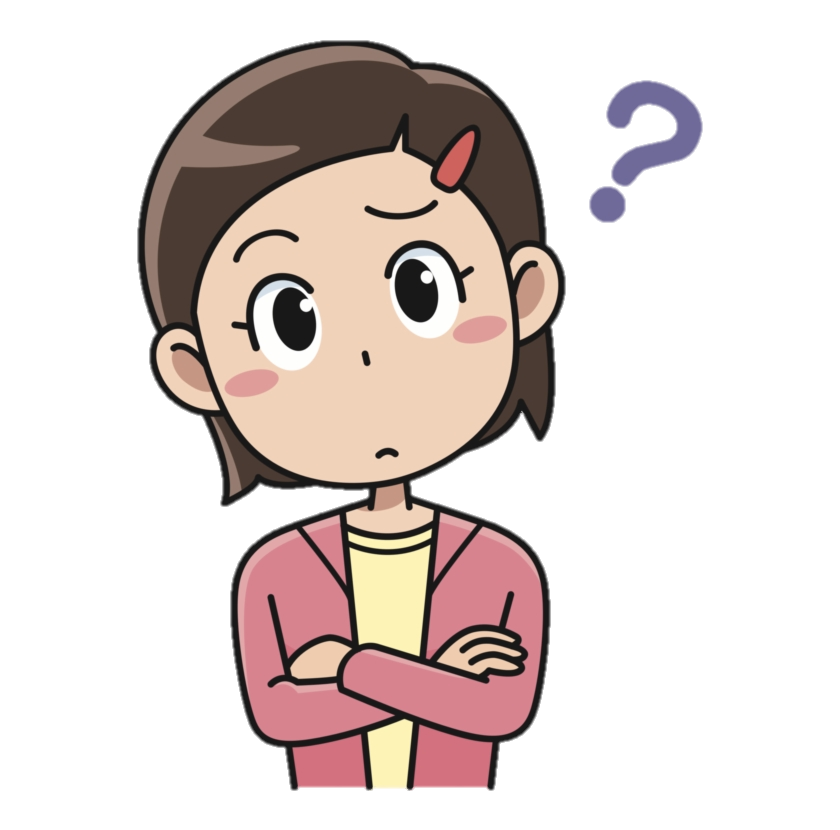 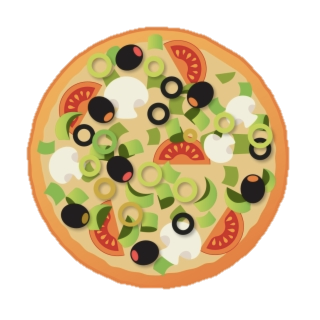 4
KHỞI ĐỘNG:
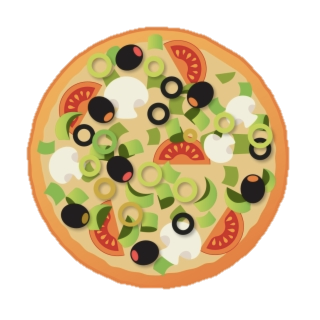 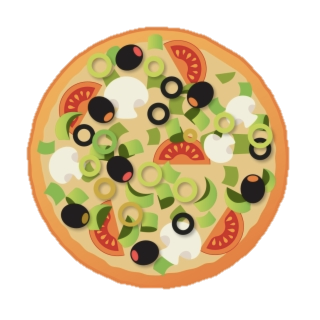 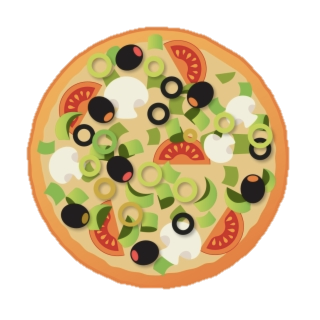 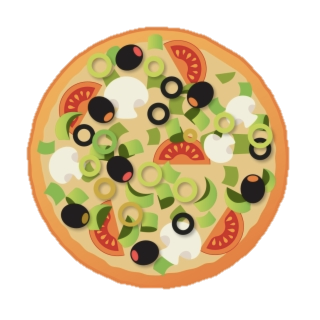 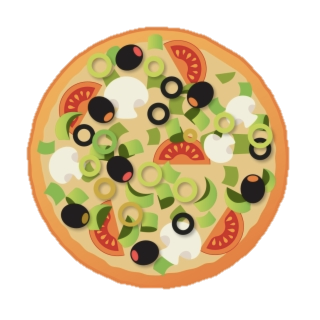 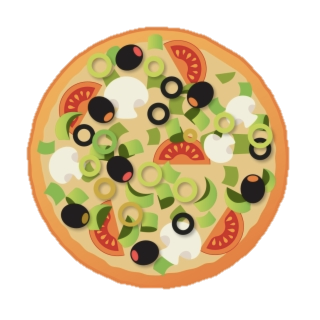 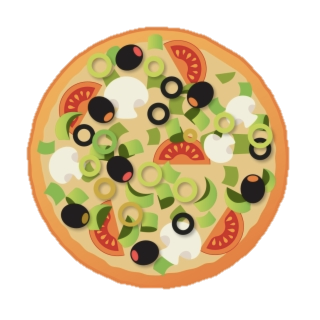 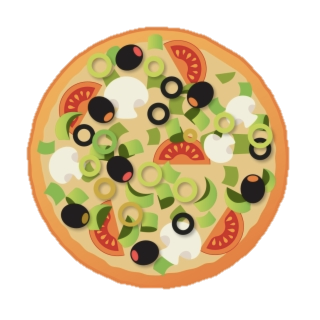 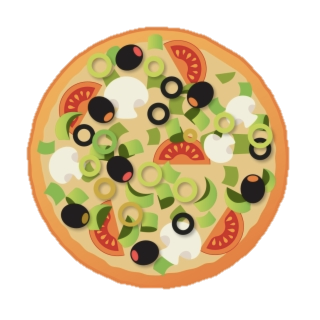 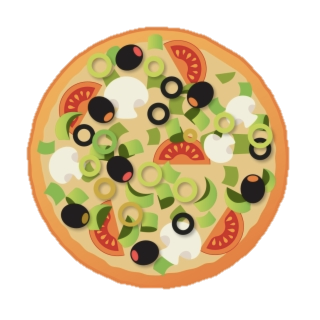 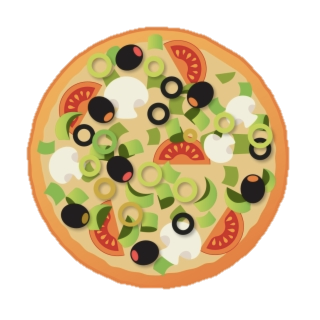 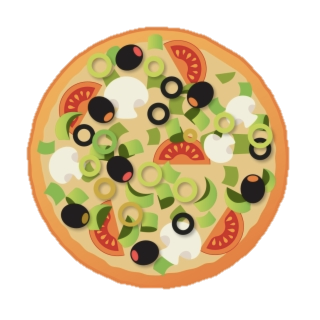 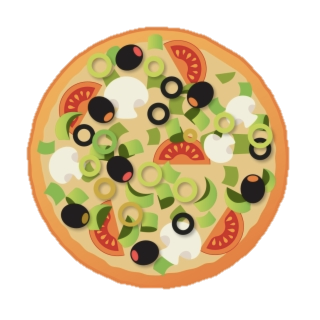 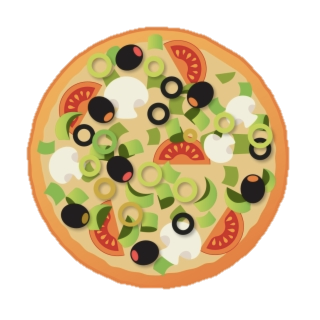 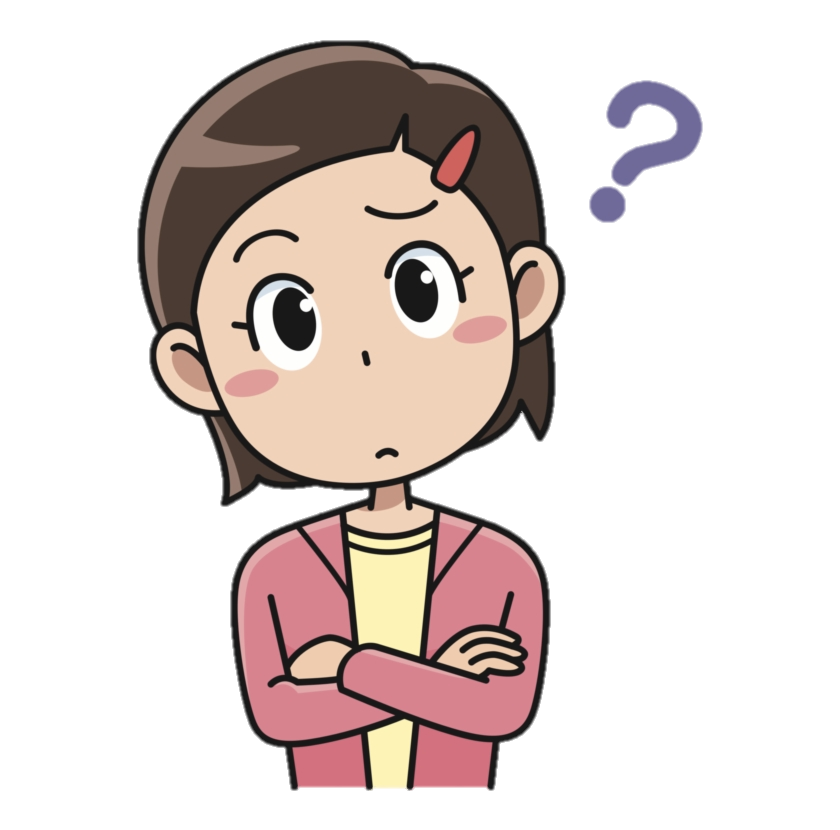 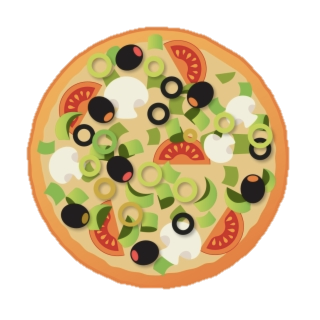 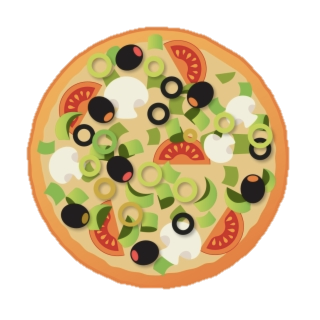 5
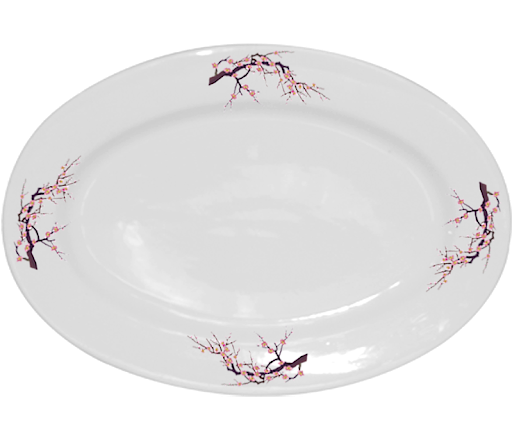 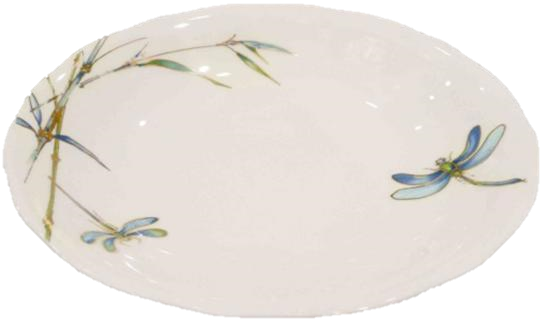 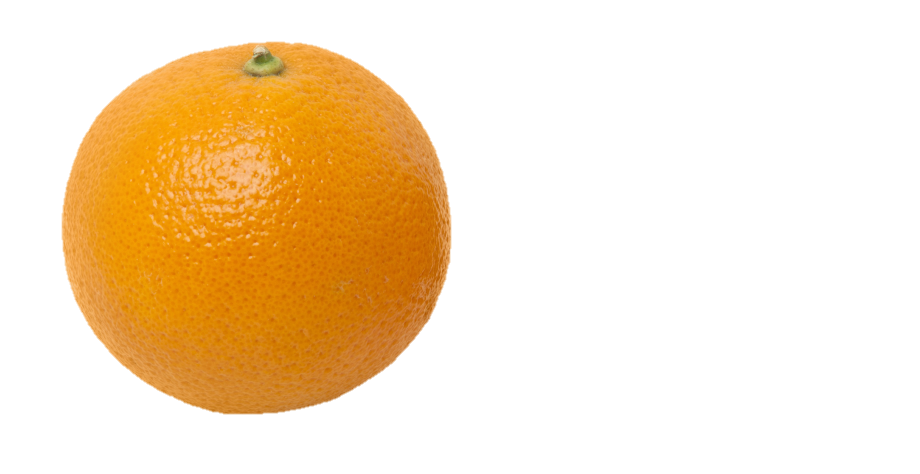 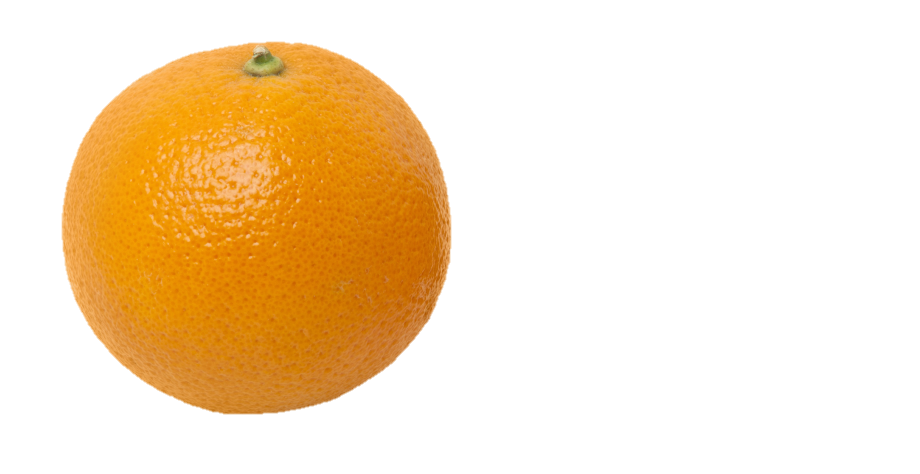 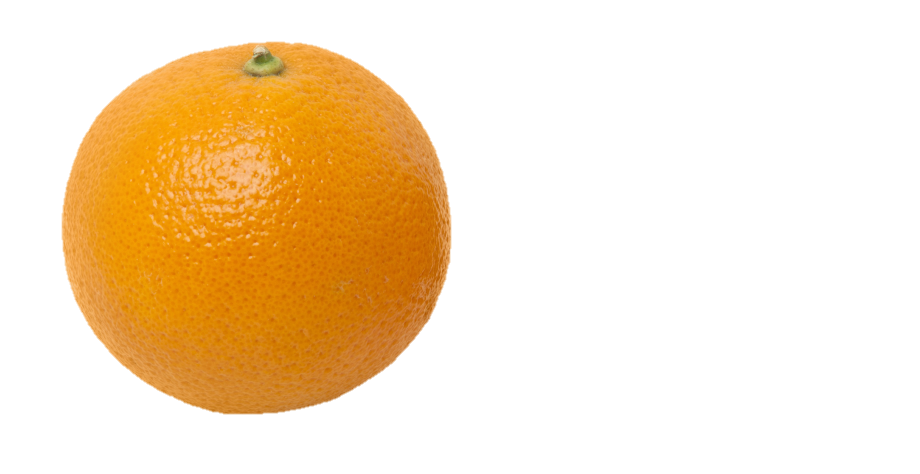 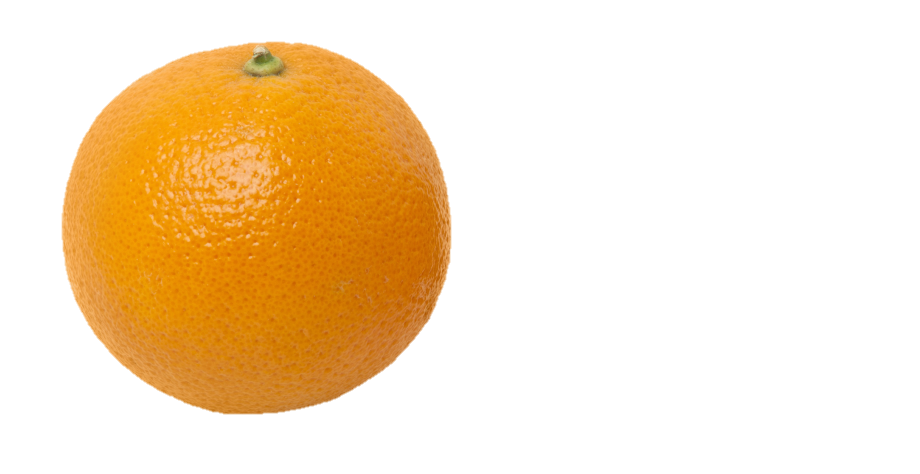 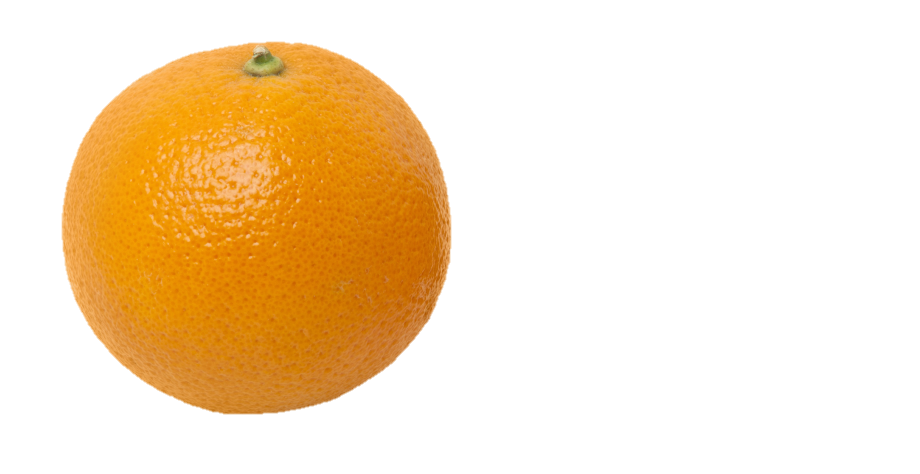 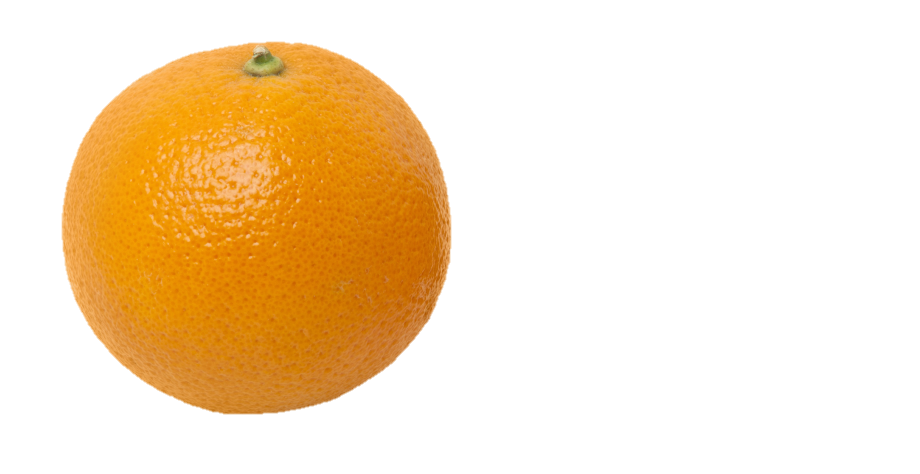 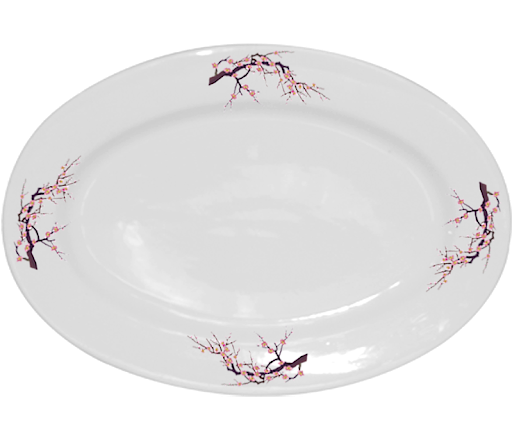 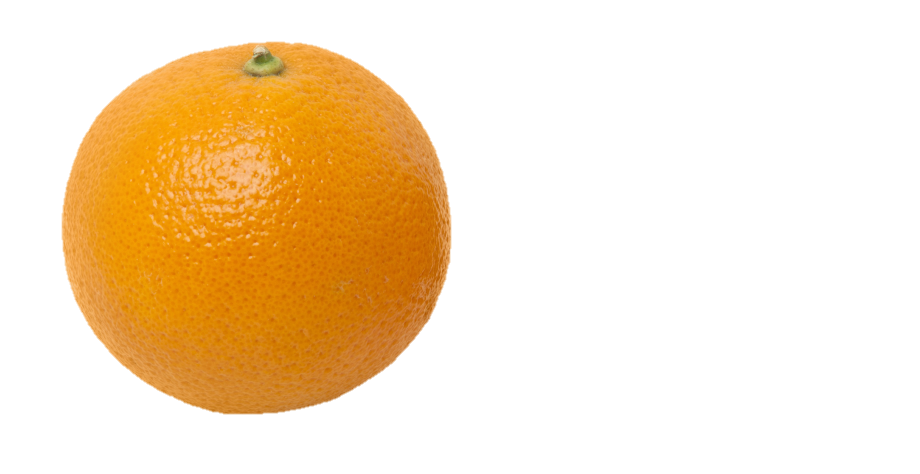 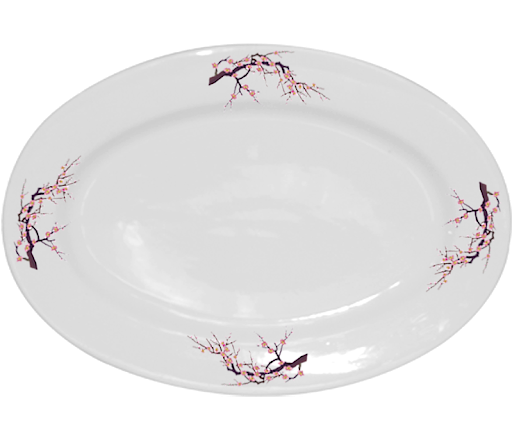 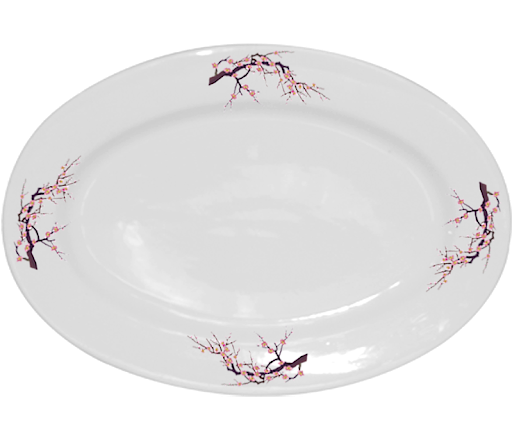 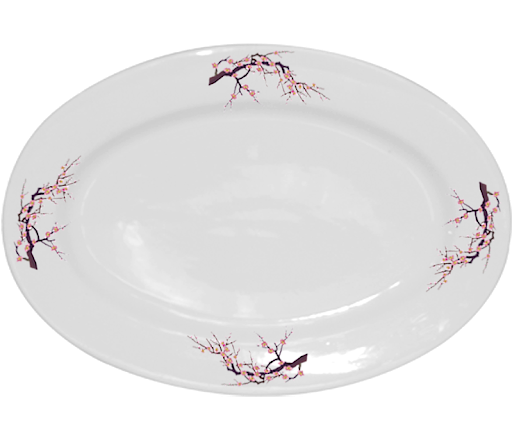 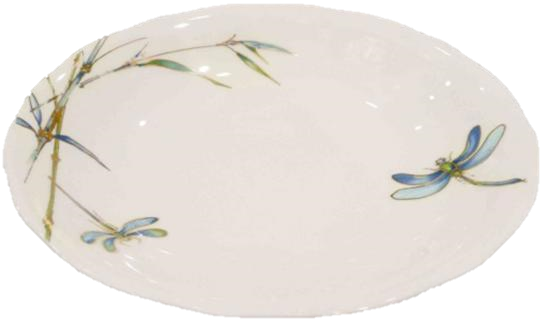 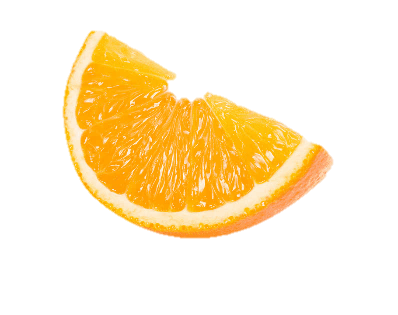 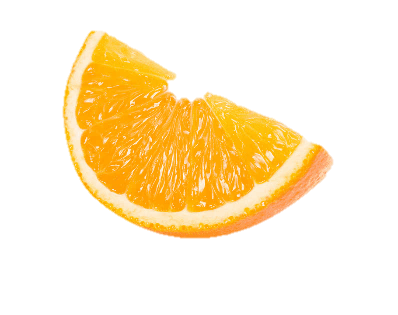 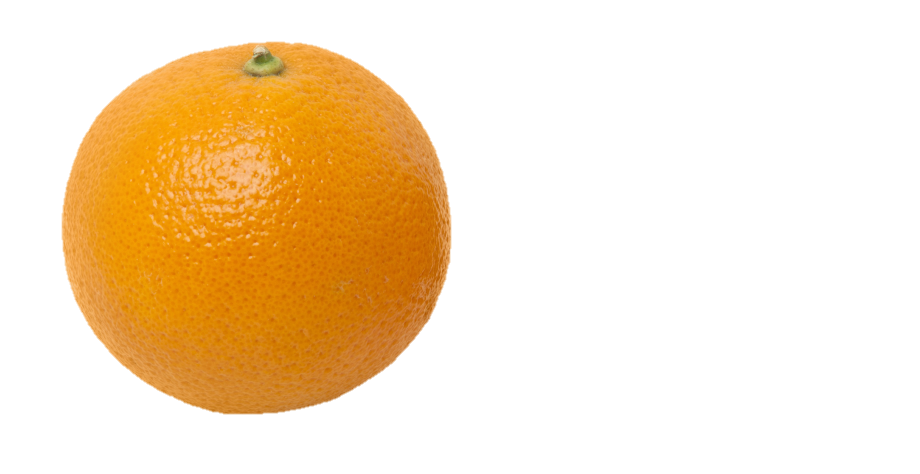 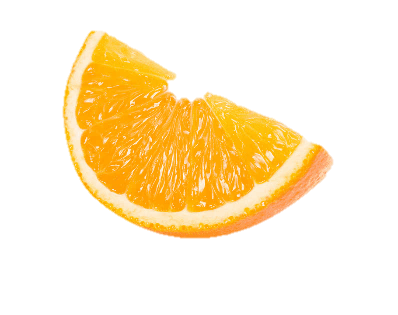 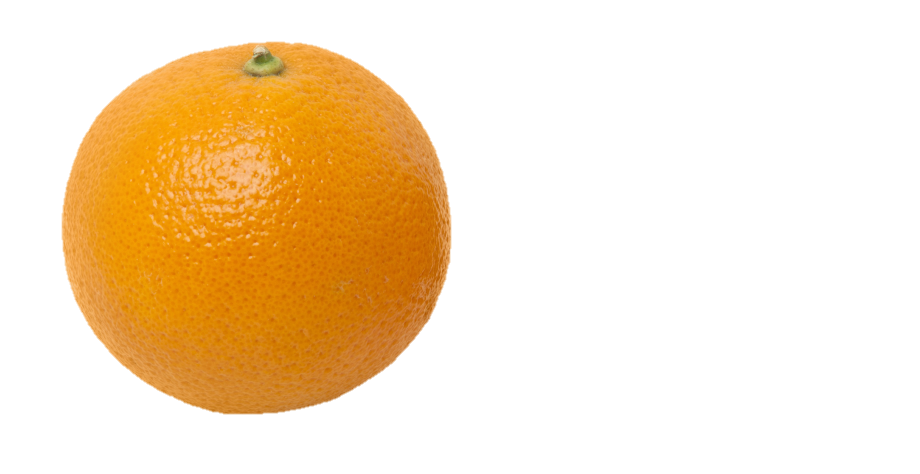 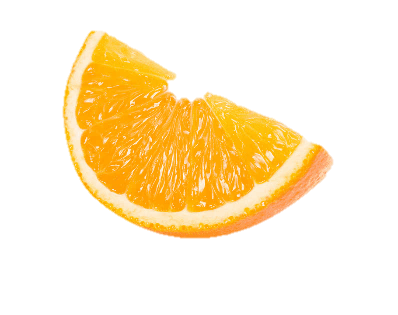 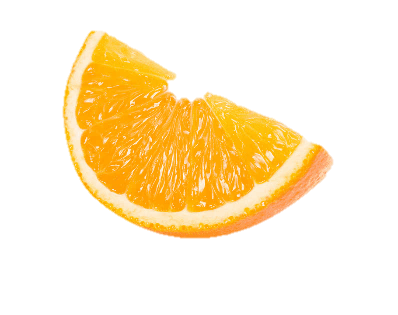 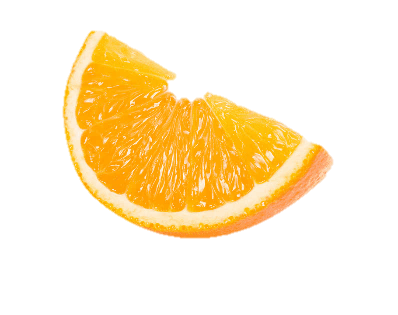 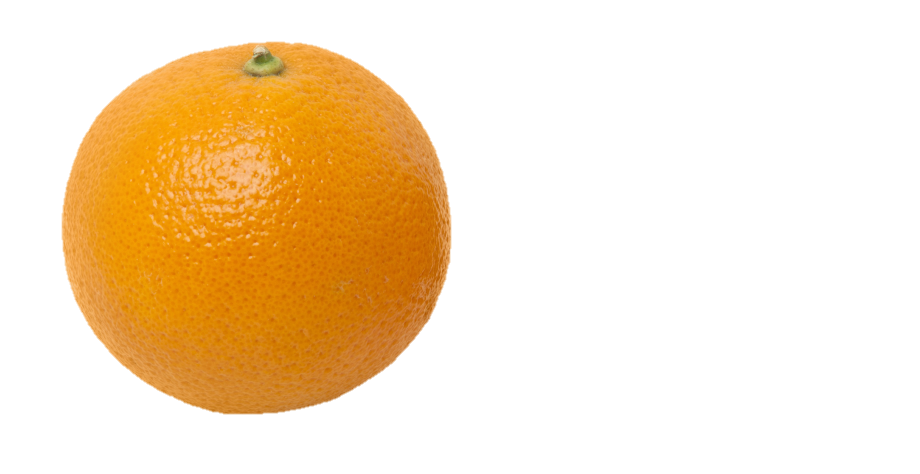 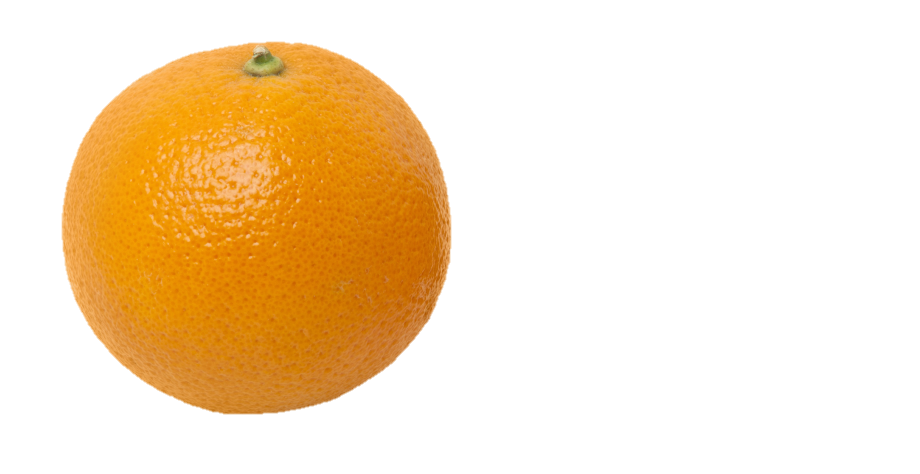 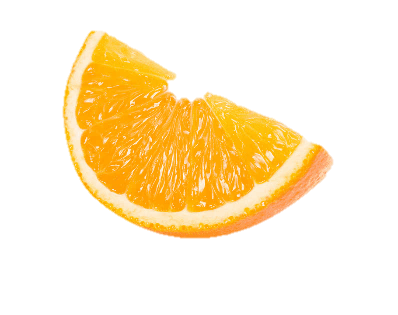 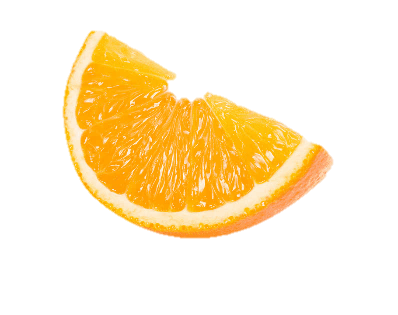 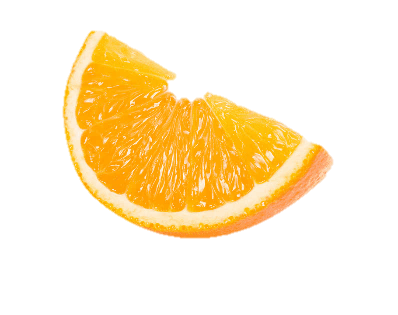 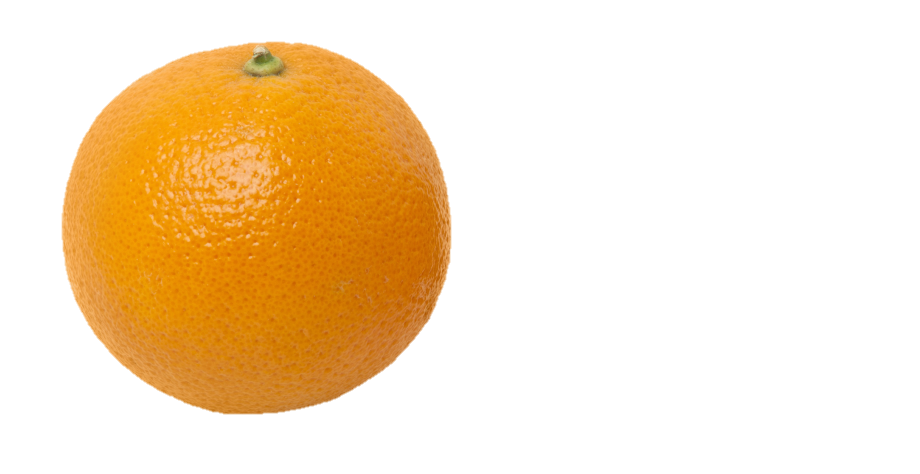 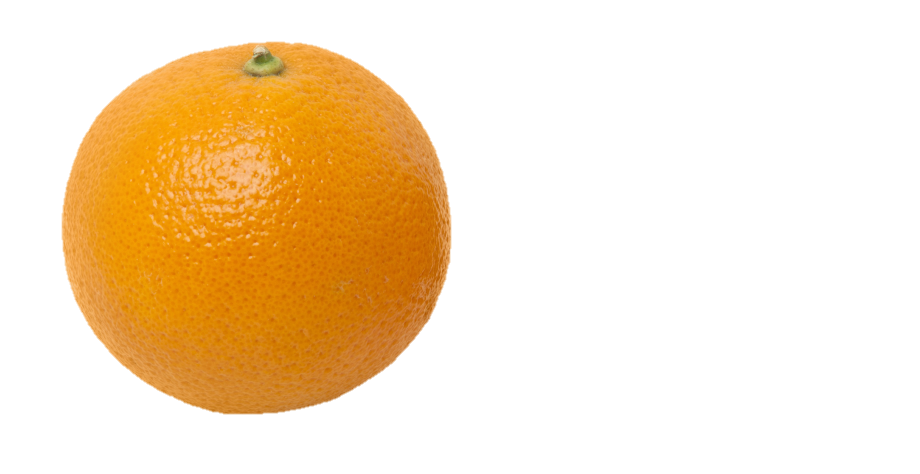 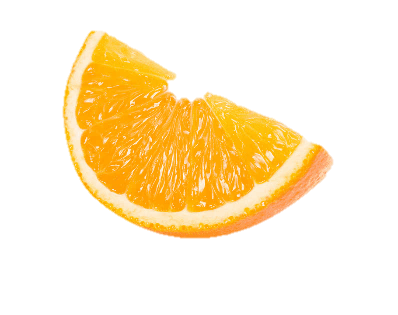 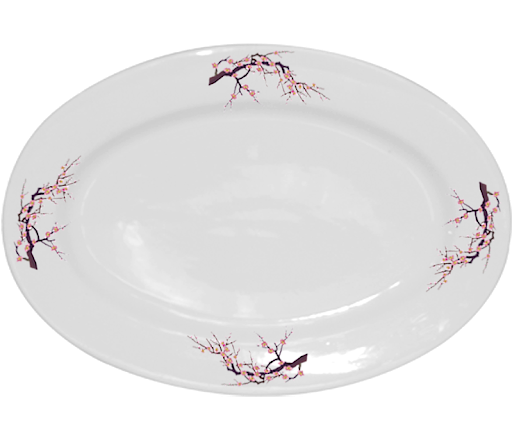 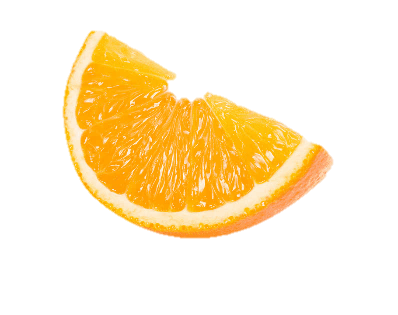 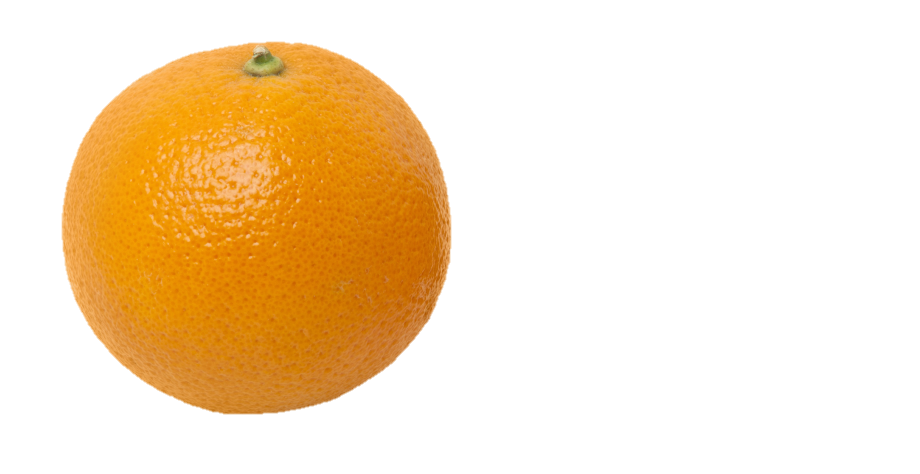 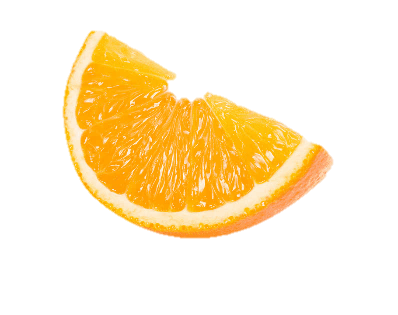 Mỗi đĩa có 
             quả cam.
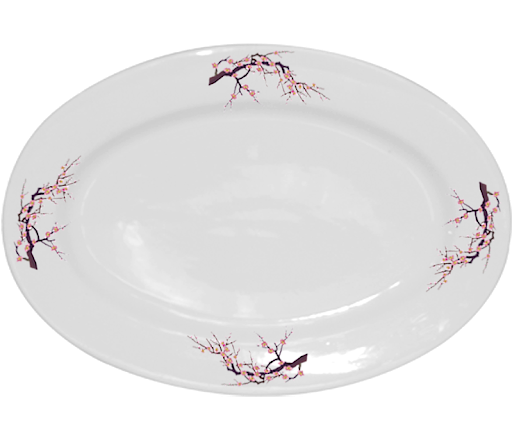 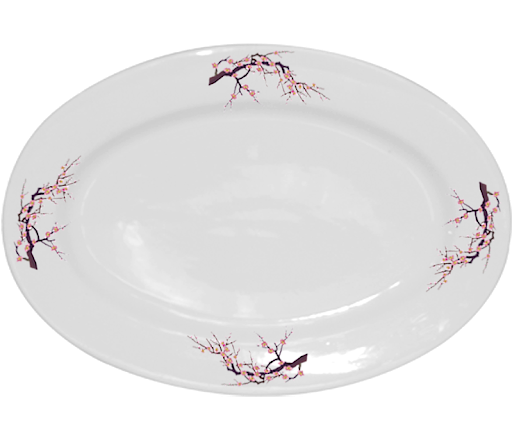 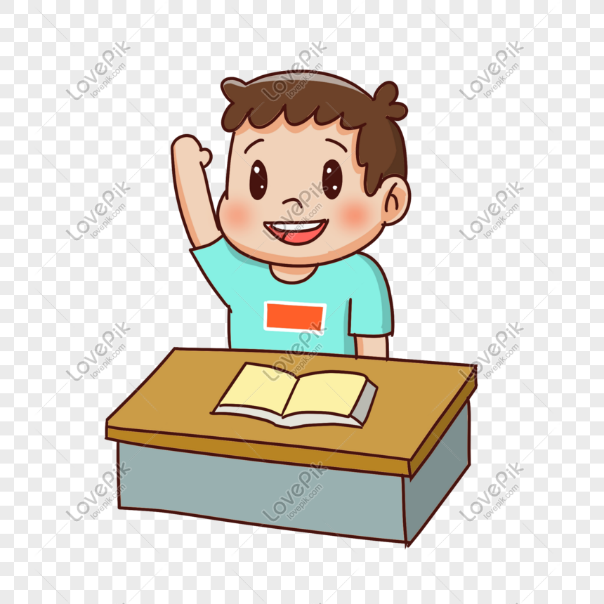 Ví dụ 1:
Thực hiện phép chia
1
3
Số dư
Thương
HỖN SỐ
“Một, ba phần bốn”
Phần số nguyên
Phần phân số
8
1. Hỗn số
9
Thực Hành 1
Phần phân số:
Phần số nguyên:
10
2. ĐỔI HỖN SỐ RA PHÂN SỐ
Quy tắc: 
Muốn viết một hỗn số dương dưới dạng phân số, ta lấy phần nguyên nhân với mẫu, cộng tử và giữ nguyên mẫu.
Ví dụ:
11
VÍ DỤ 2: (SGK/tr25)
So sánh:
Giải:
12
Thực Hành 2
Tính giá trị biểu thức
13
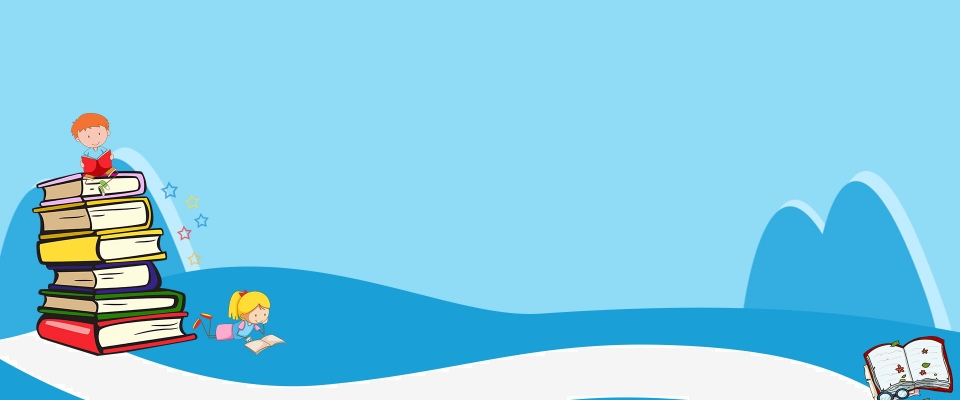 HOẠT ĐỘNG LUYỆN TẬP
Mục tiêu: Học sinh vận dụng các kiến thức về phân số, hỗn số vào việc giải một số bài tập cụ thể
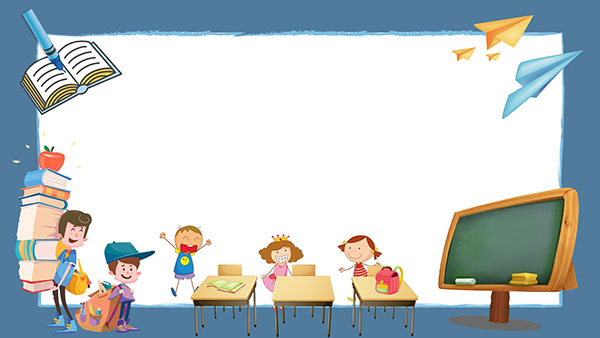 HOẠT ĐỘNG CÁ NHÂN
Bài 1: Sắp xếp các số sau theo thứ tự tăng dần
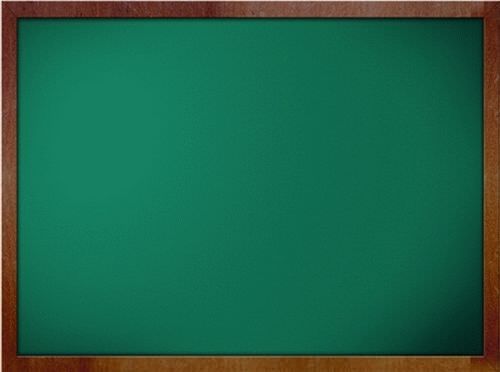 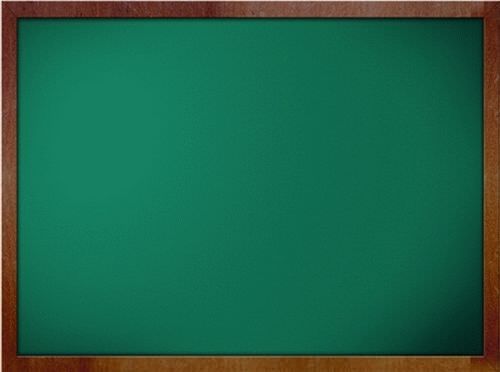 Ta có
Ta có
Vậy
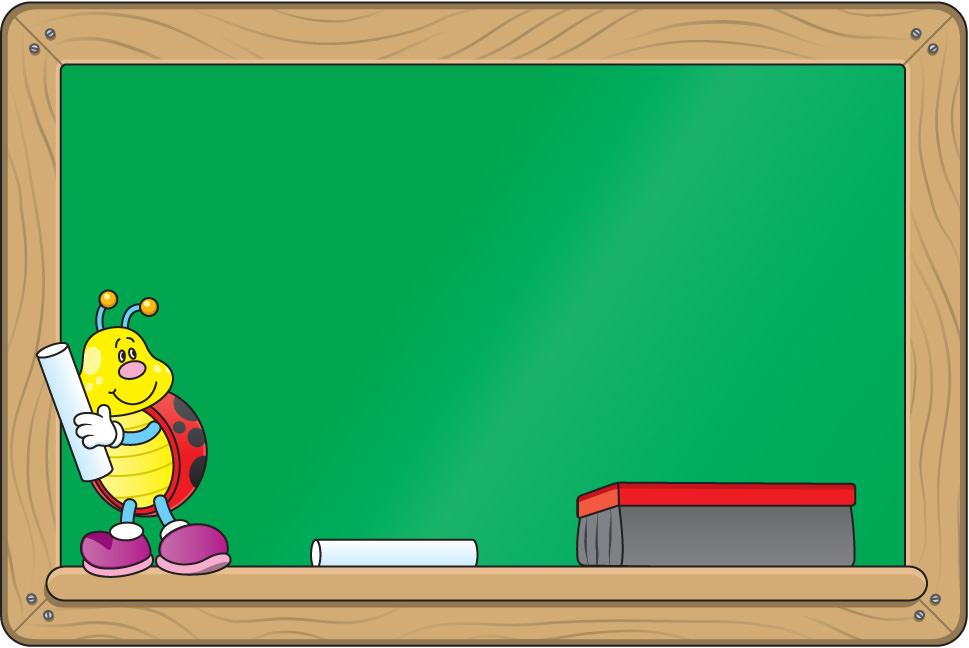 Bài 2: Thực hiện phép tính
Hoạt động cá nhân
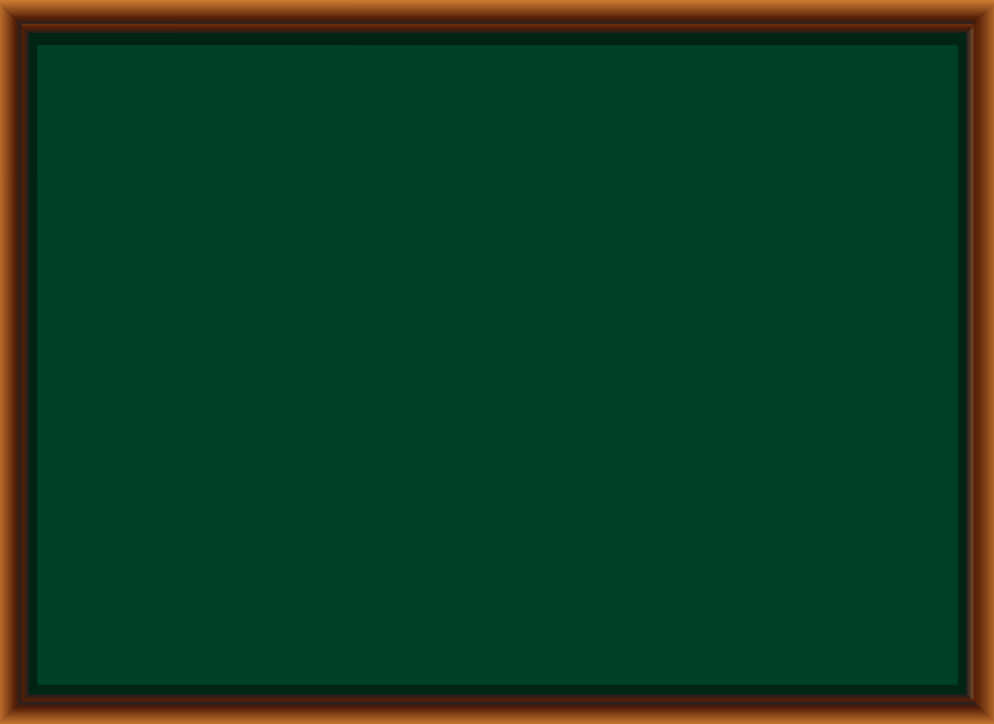 Bài 2:
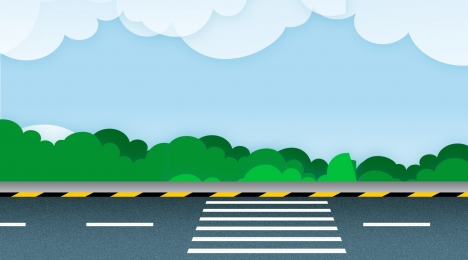 Bài 3: Ô tô chạy với vận tốc trung bình        km/h. Tính quãng đường ô tô chạy được trong       giờ. Cùng quãng đường đó nhưng với vận tốc trung bình là 45 km/h thì thời gian chạy của ô tô là bao nhiêu? (Viết kết quả bằng hỗn số)
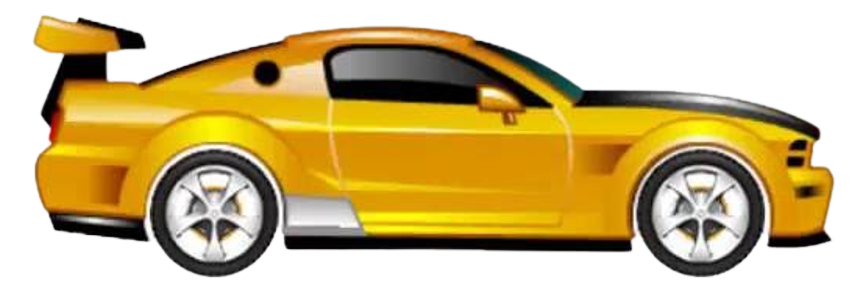 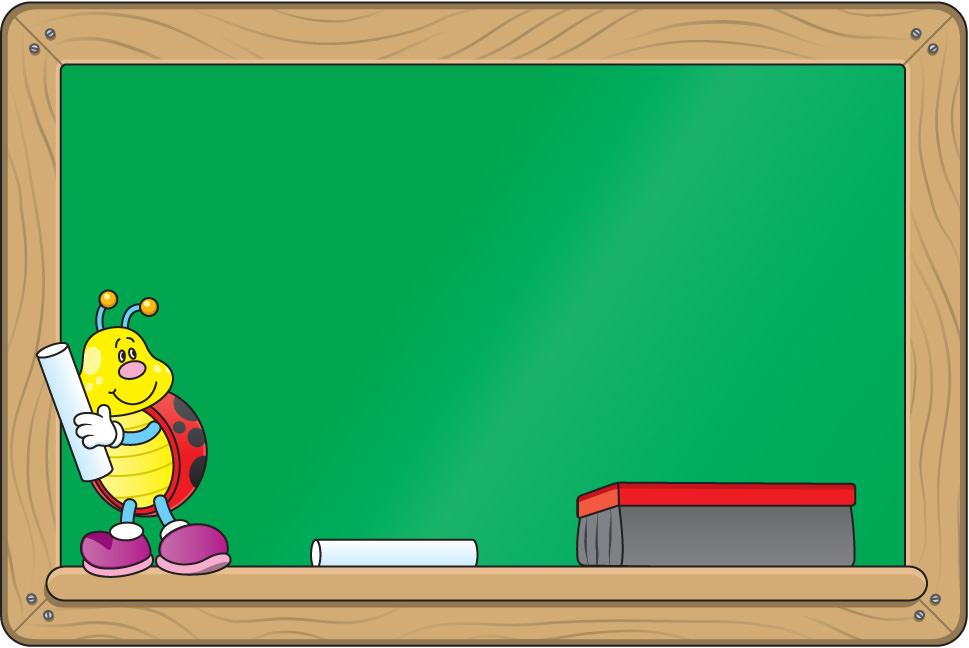 Bài 3:
Quãng đường ô tô chạy được trong       giờ là
Thời gian ô tô chạy với vận tốc 45 km/h là:
(giờ)
Đáp số
(giờ)
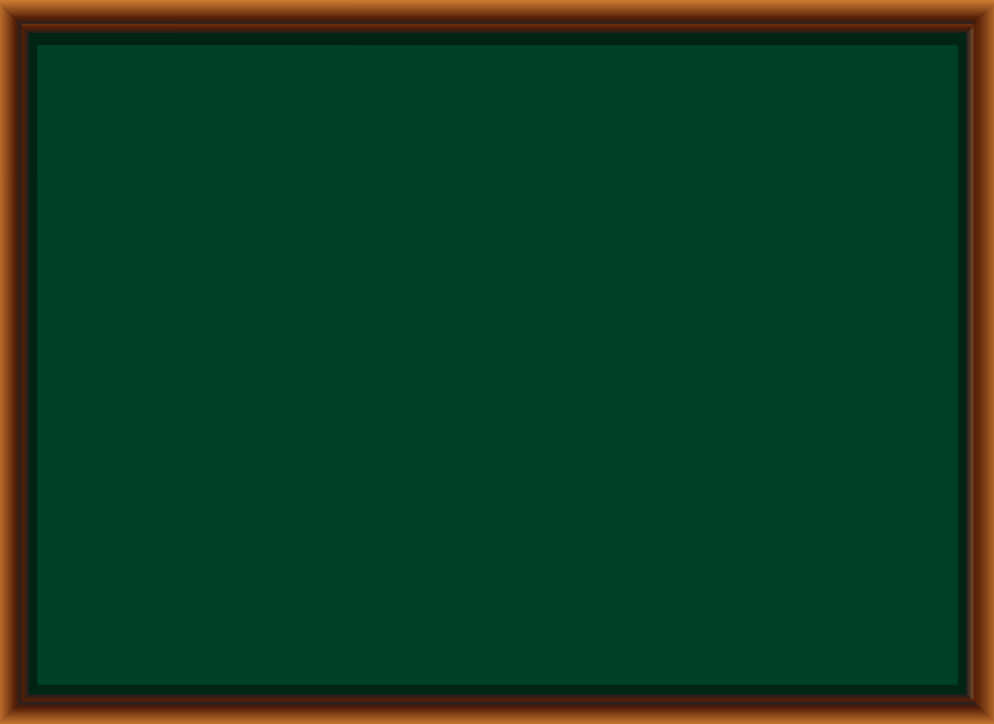 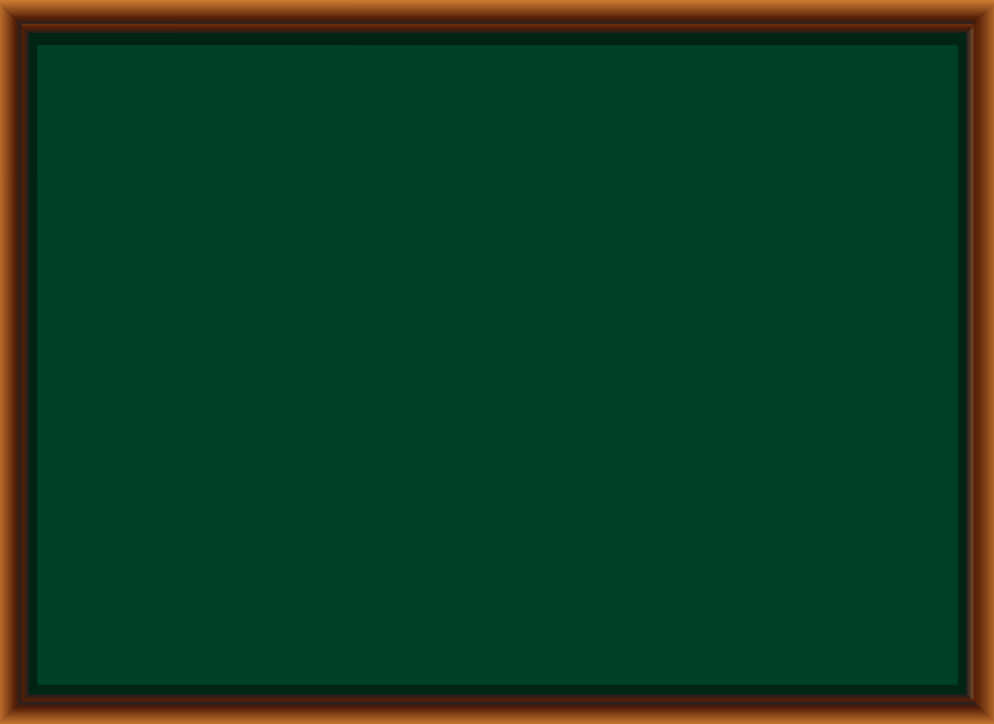 Bài 4: Hai mảnh đất cùng ở mặt đường có chiều sâu như nhau. Một mảnh có dạng hình vuông cạnh        m, mảnh còn lại có dạng hình chữ nhật. Biết diện tích mảnh đất hình vuông bằng        diện tích mảnh đất hình chữ nhật. Mặt tiền mảnh đất hình chữ nhật dài bao nhiêu mét?
 Diện tích mảnh đất hình chữ nhật bằng bao nhiêu phần diện tích mảnh đất hình vuông?
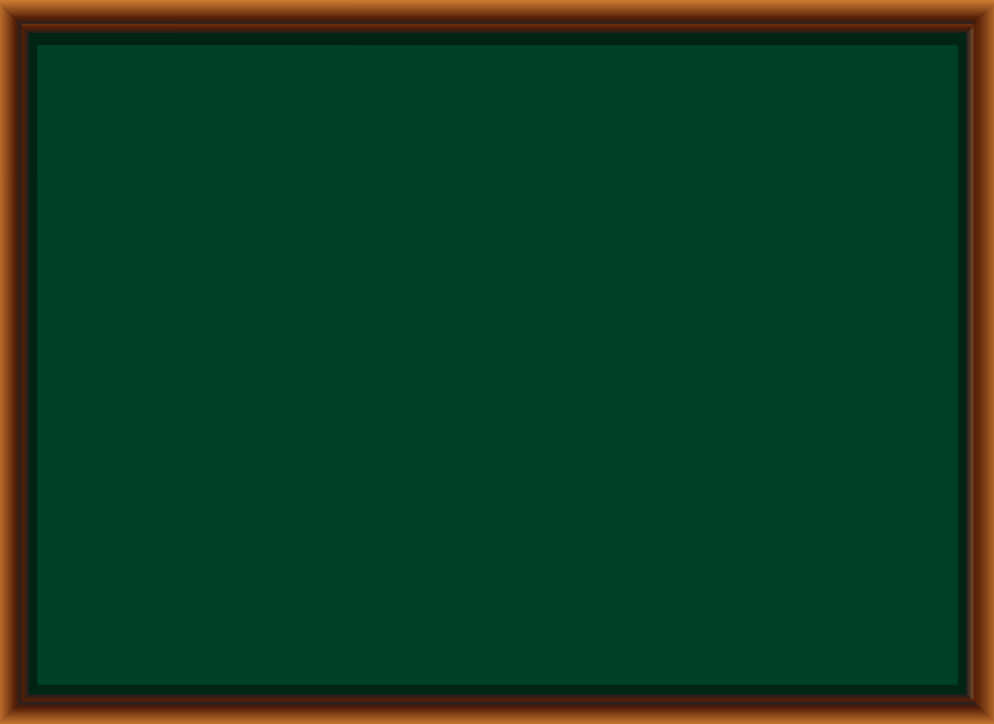 Bài 4:
Diện tích hình vuông là:
Diện tích hình chữ nhật là:
Chiều dài hình chữ nhật là:
Nên diện tích hình chữ nhật bằng        diện tích hình vuông
Ta có:
Vậy mặt tiền mảnh đất hình chữ nhật dài là
TRẮC NGHIỆM CỦNG CỐ
HOẠT ĐỘNG NHÓM
Mỗi nhóm có 10 giây suy nghĩ và đưa ra đáp án khi hết thời gian.
23
TRẮC NGHIỆM
Câu 1: Chọn hỗn số biểu diễn cho phần được tô màu?
09
04
01
00
06
03
02
10
08
05
07
Hết giờ
TRẮC NGHIỆM
Câu 2: Điền số thích hợp vào chỗ trống
09
04
00
01
06
03
02
10
08
05
07
Hết giờ
TRẮC NGHIỆM
Câu 3:     Chọn câu SAI.
09
04
00
01
06
03
02
10
08
05
07
Hết giờ
TRẮC NGHIỆM
Câu 4: Phân số nào sau đây KHÔNG THỂ đổi ra dạng hỗn số?
09
04
00
01
06
03
02
10
08
05
07
Hết giờ
TRẮC NGHIỆM
Câu 5: 
Mẹ có 15 quả cam, mẹ muốn chia đều số cam đó cho 4 anh em. Hỏi mỗi anh em được mấy quả và mấy phần của quả cam?
A.    3 quả và 1 phần
B.    3 quả và 3 phần
C.    3 quả và 2 phần
D.    2 quả và 3 phần
09
04
00
01
06
03
02
10
08
05
07
Hết giờ
VẬN DỤNG: Bài tập 4 (SGK/tr25)
100km
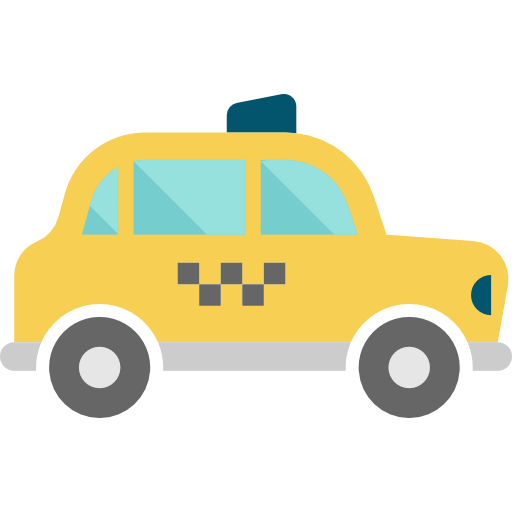 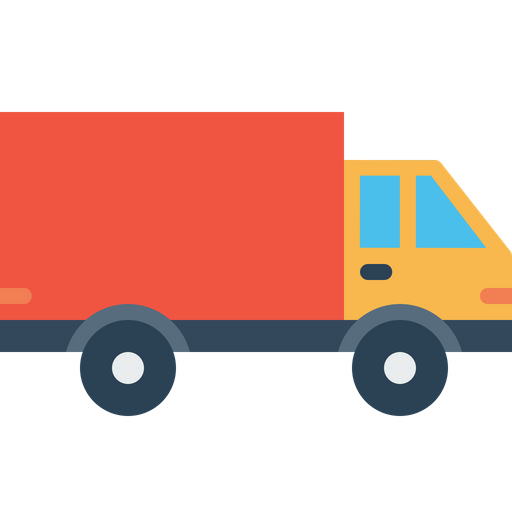 Xe nào nhanh hơn?
29
VẬN DỤNG: Bài tập 4 (SGK/tr25)
Đổi:
30
VẬN DỤNG: Bài tập 4 (SGK/tr25)
Đổi:
Cách 2: 
	Trên cùng một quãng đường 100km, 70 phút < 72 phút 
	nên xe tải chạy ít thời gian hơn nên xe tải chạy nhanh hơn.
	Vậy vận tốc xe tải chạy lớn hơn vận tốc xe taxi.
31
HƯỚNG DẪN VỀ NHÀ
- Xem lại cách đổi một phân số dưới dạng hỗn số và ngược lại.
- Làm các bài tập 1, 2, 3 sgk trang 25.
- Xem lại các bài tập đã sửa. Làm thêm bài tập 2, 4, 6 trong SBT trang 32.
Mỗi bạn về nhà chuẩn bị một lá cờ  Tổ Quốc bằng giấy cho tiết học sau.
Đọc trước bài hoạt động trải nghiệm.
32